Modified Maslow’s Triangle
Some Elements of a Balanced Lifestyle:
1.Physical Health	
2. Work	relationship
3. Family/relationships	
4. Leisure and recreation	
5. Spiritual Life
*Note: we will need to divide Maslow’s Triangle in half to make a balanced life.
Maslow’s Triangle
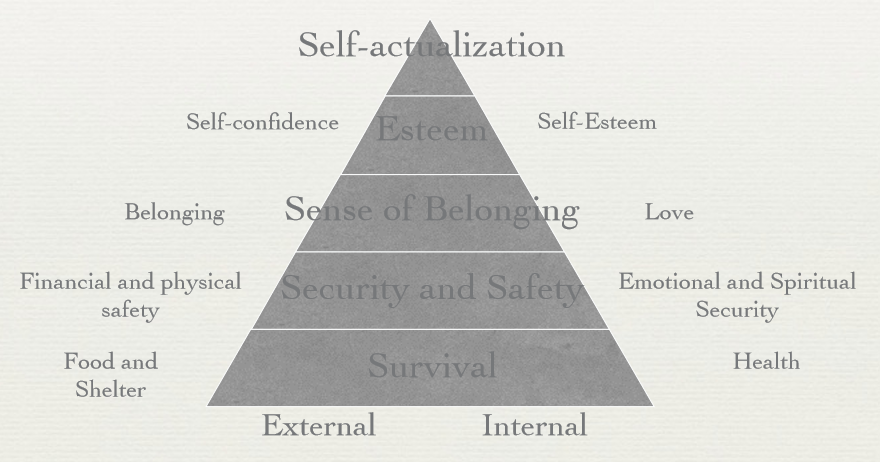 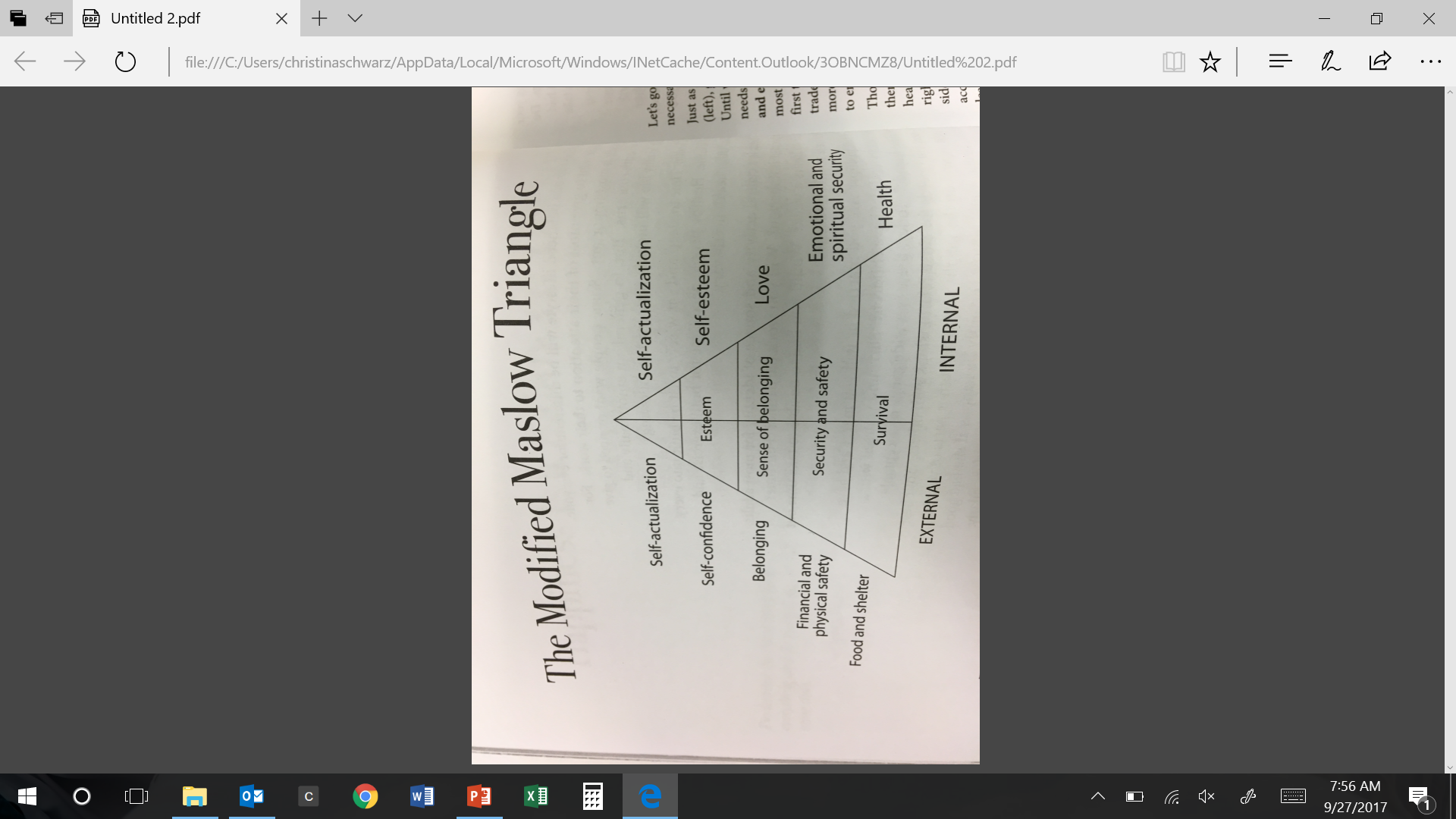 External vs Internal Lives
External Lives
1. Career
2. Possessions
3. Education
4. Roles we play 
5. The way others see you
Internal Lives 
1. Physical well-being
2. Spiritual well-being 
3. Values
4. Personal Relationships 
5. Health